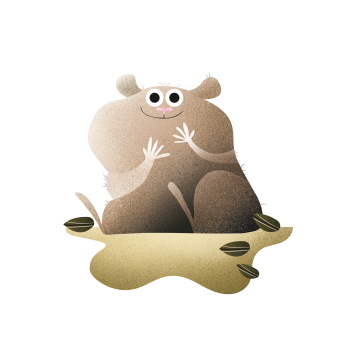 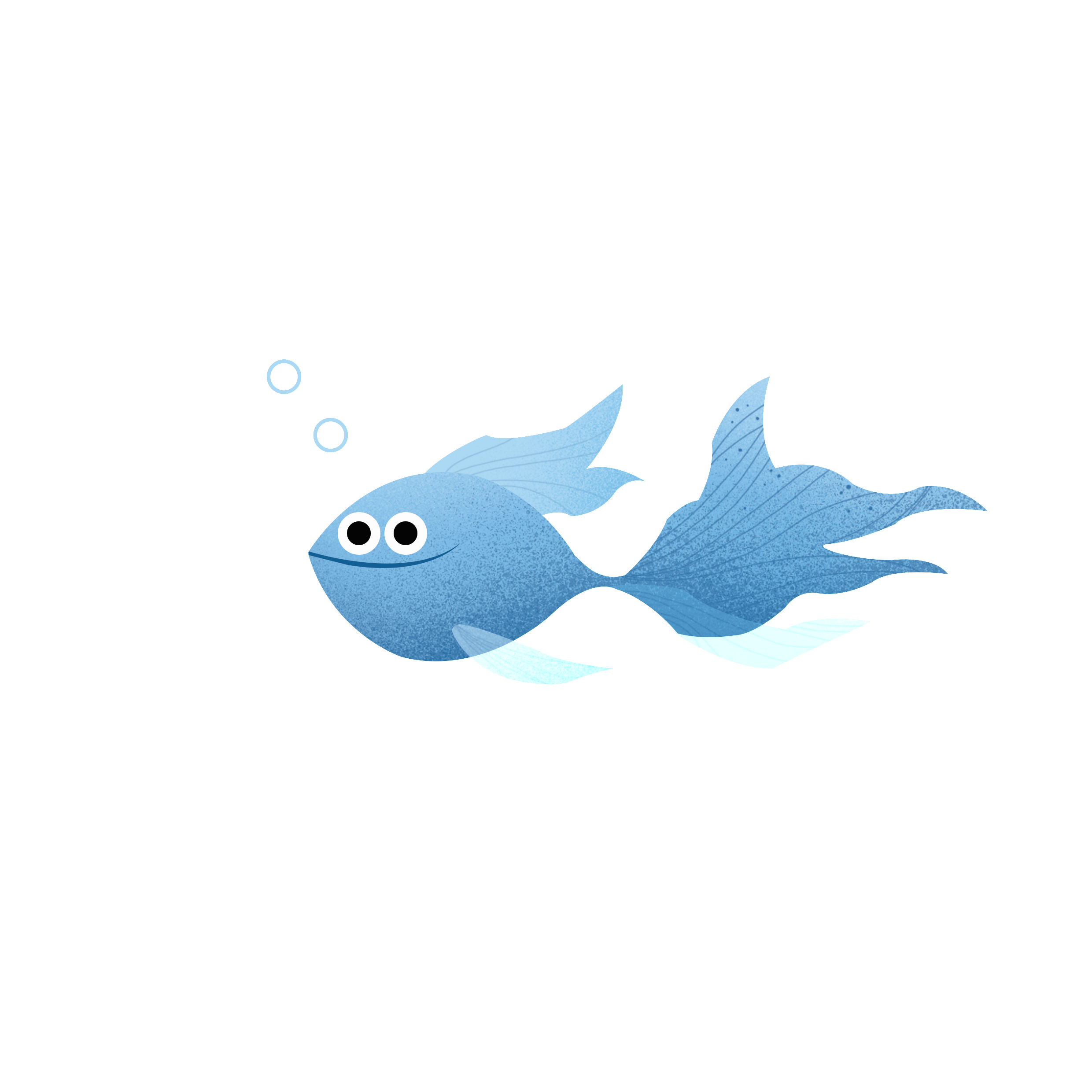 LJUBIMCI IMAJU IMENA
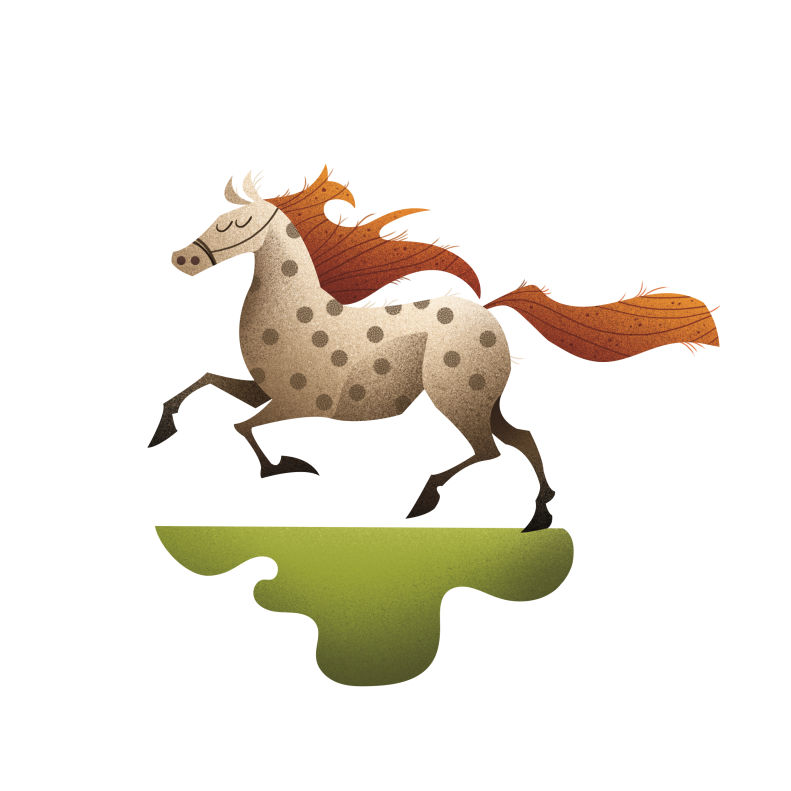 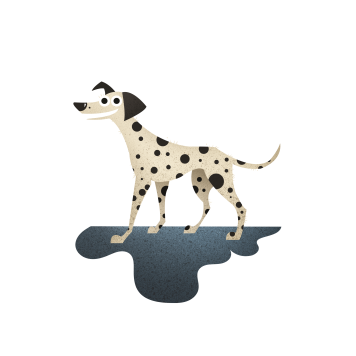 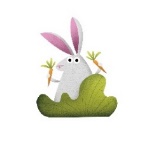 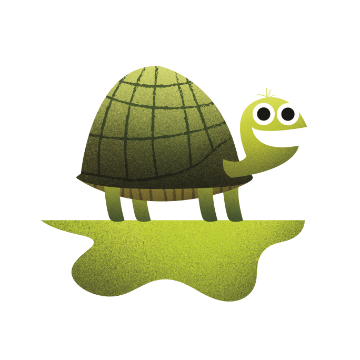 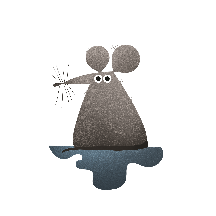 kornjača Točka
mišić Sivko
zečić Mrkvić
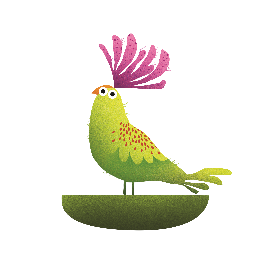 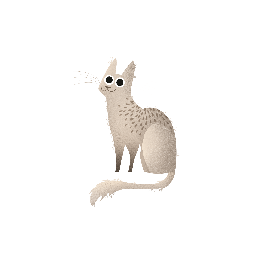 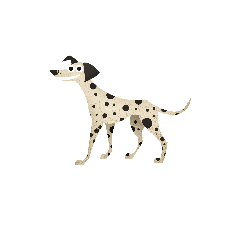 papiga Bibi
mačak Pero
pas Žućko
ŽIVOTINJAMA  SMISLI  IMENA .
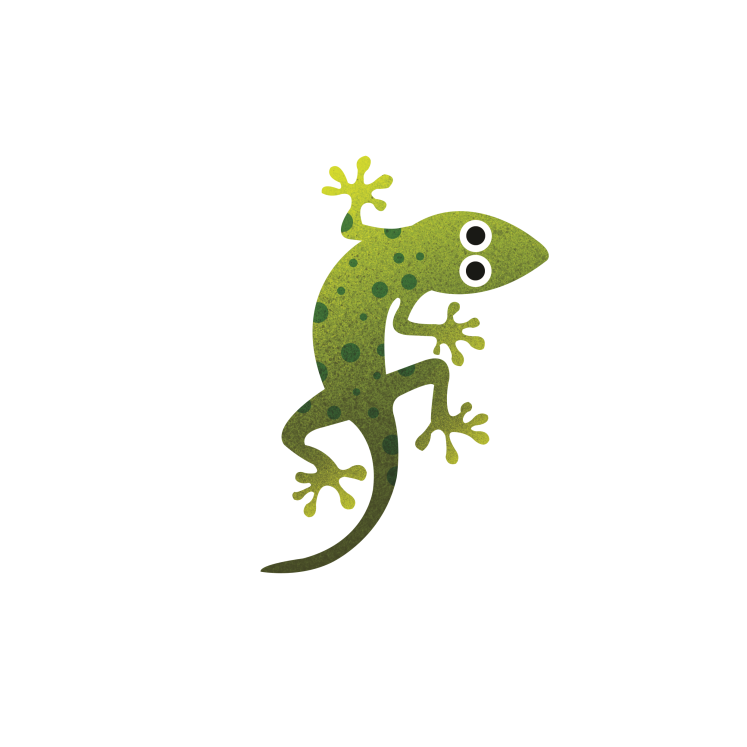 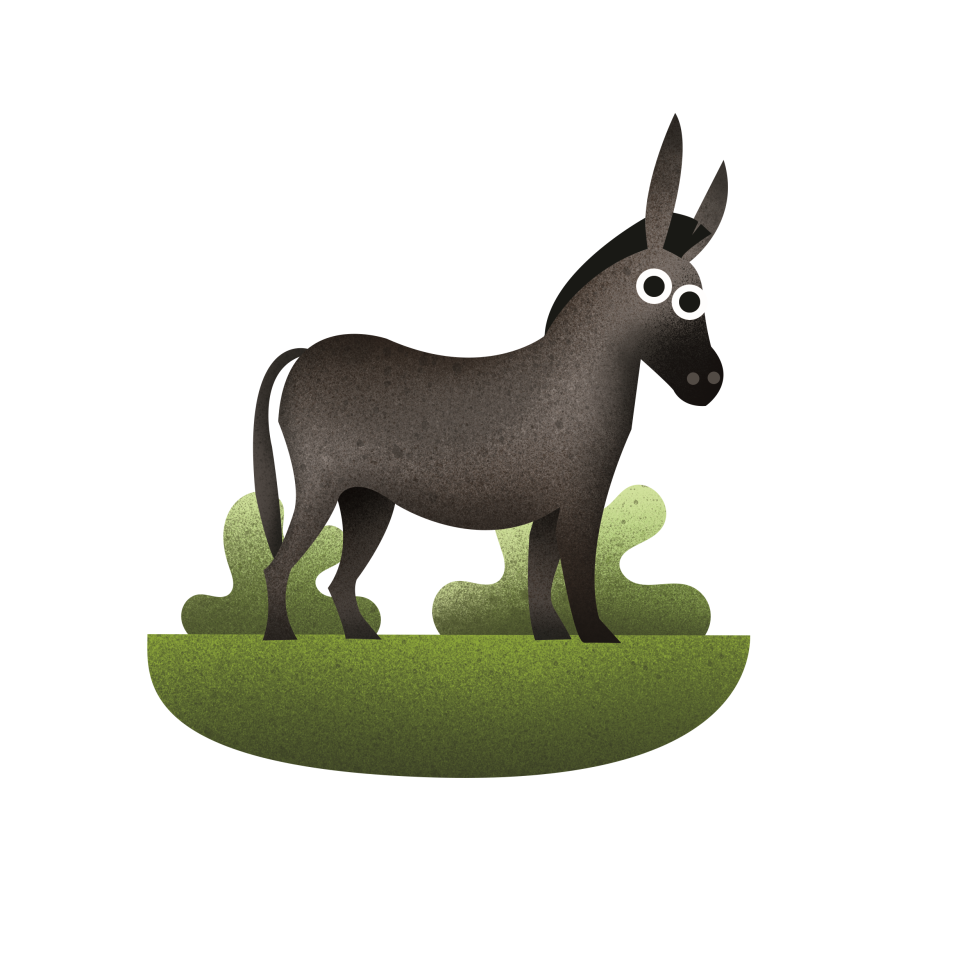 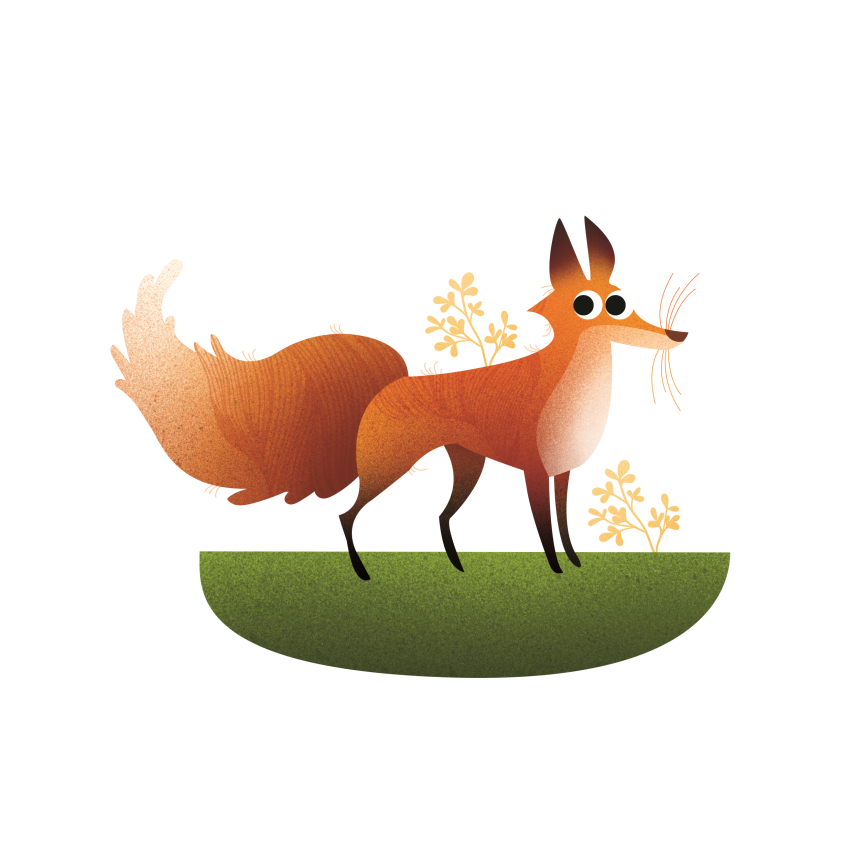 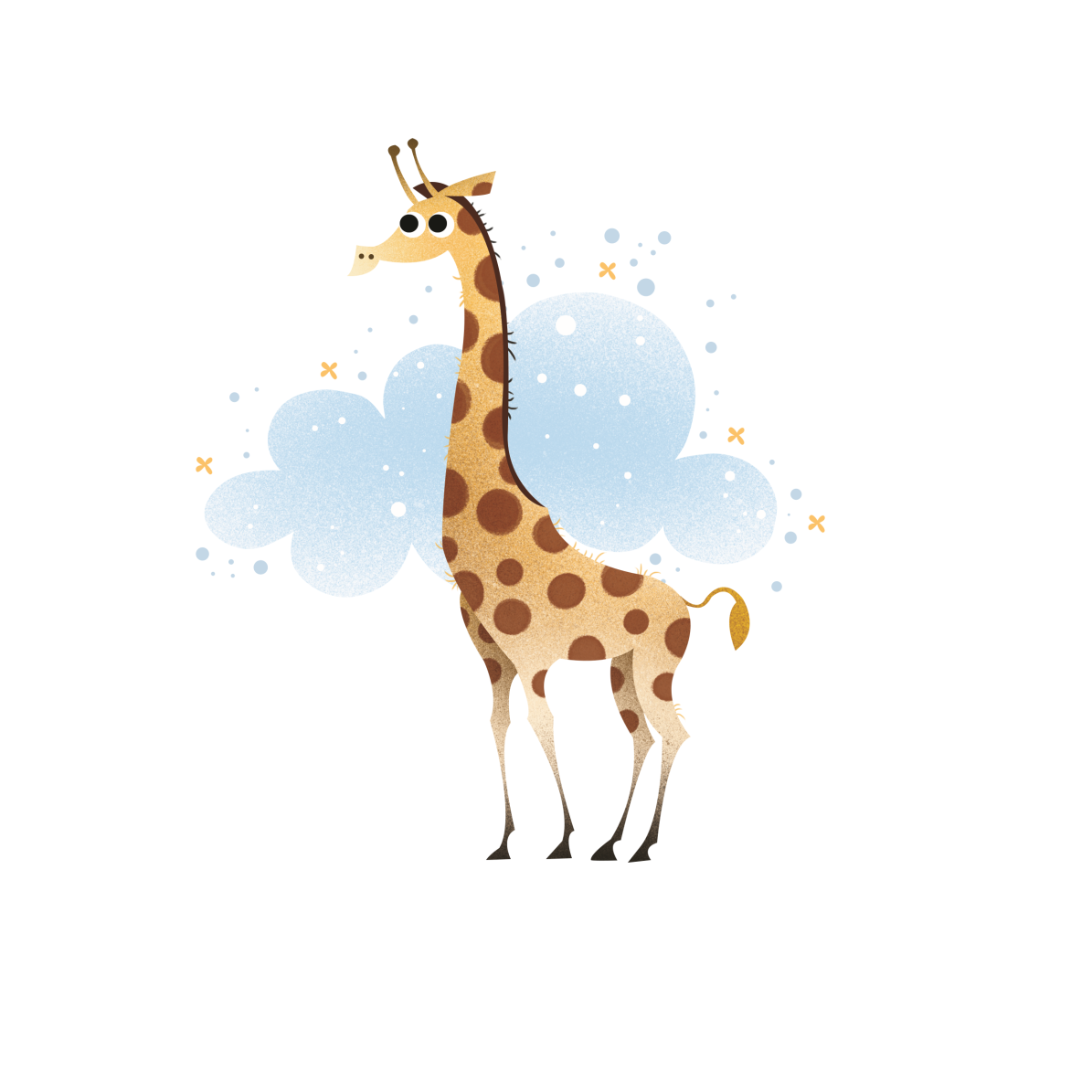 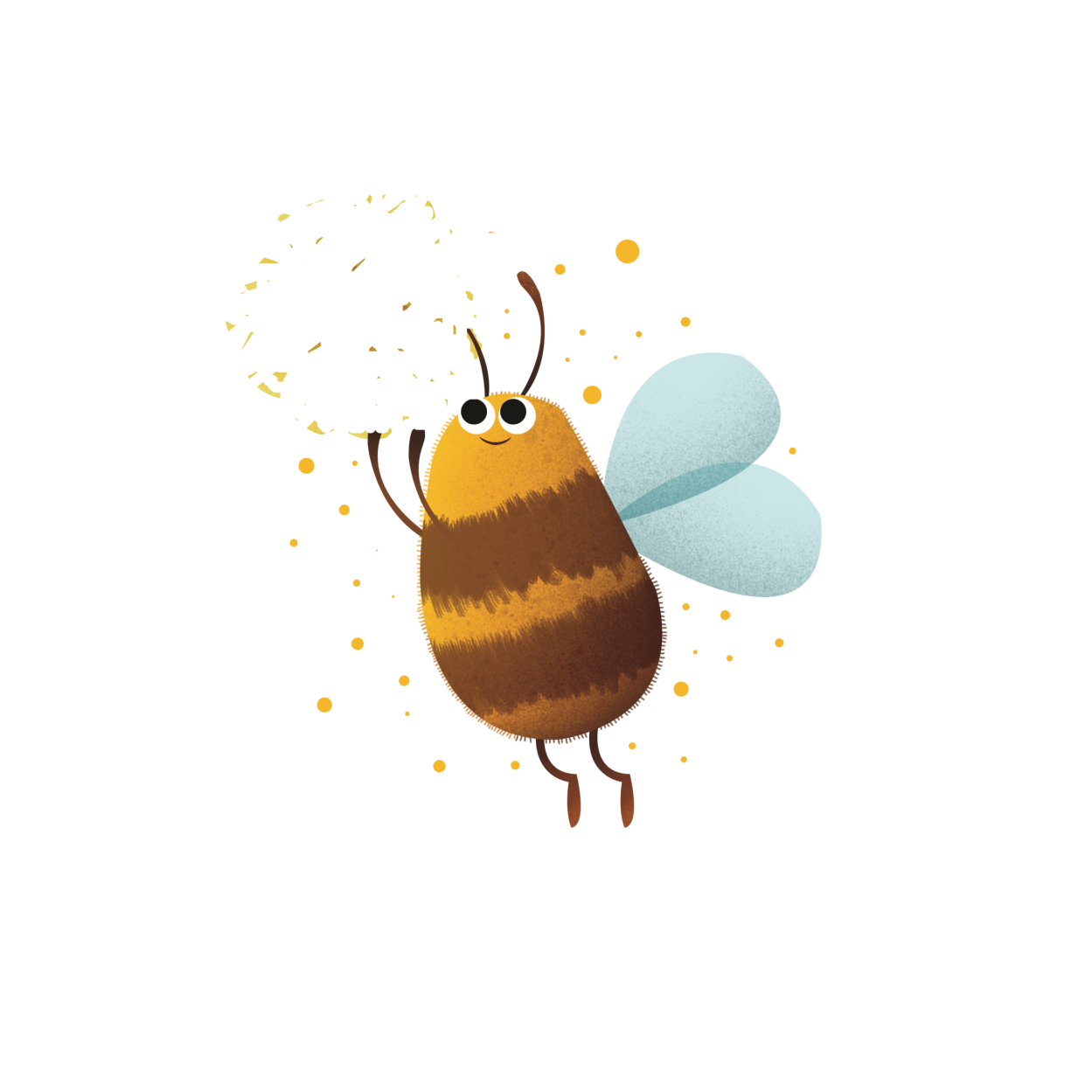 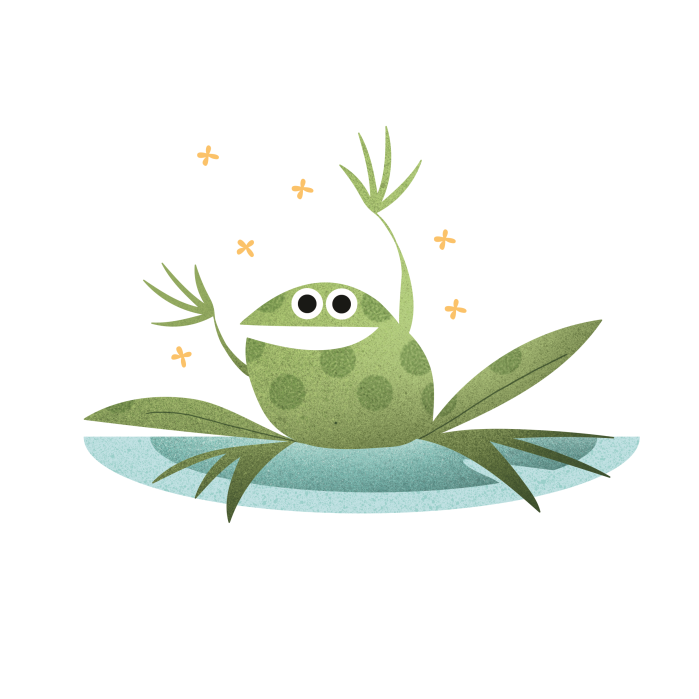